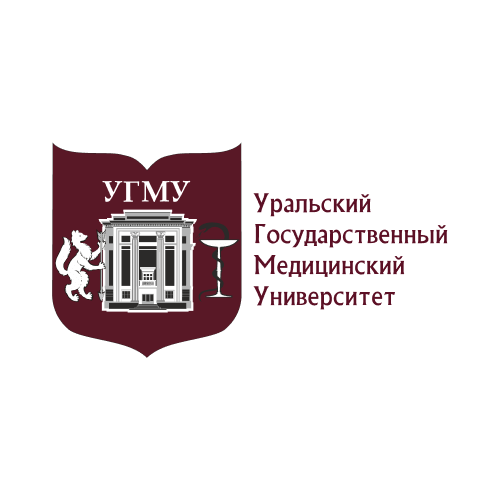 ФГБОУ ВО УГМУ Минздрава России
кафедра эпидемиологии, социальной гигиены и организации госсанэпидслужбы
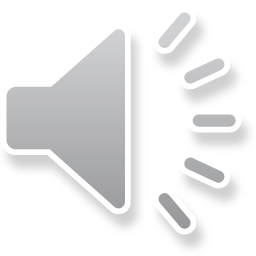 Результаты метаанализа эффективности пентавалентной живой оральной вакцины для профилактики ротавирусного гастроэнтерита у детей
Косова Анна Александровна
к.м.н., доцент, и. о. зав. каф. эпидемиологии, социальной гигиены и организации госсанэпидслужбы
Башкирова Елена Сергеевна
врач-эпидемиолог
Екатеринбург
Актуальность работы
130 млн.
87 %
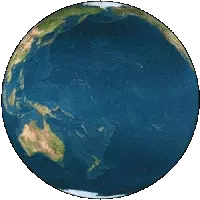 1
810/0000
Цель исследования - оценить эффективность полного курса вакцинации детей пятивалентной живой оральной вакциной против ротавирусной инфекции для профилактики тяжелых форм ротавирусного гастроэнтерита путем метаанализа рандомизированных плацебоконтролируемых многоцентровых исследований с двойным ослеплением
Задачи:
выработать критерии включения оригинальных исследований в метаанализ;
оценить гетерогенность (статистическую неоднородность) результатов оригинальных исследований;
провести собственно метаанализ (получить обобщенную оценку величины эффекта).
Дизайн исследования
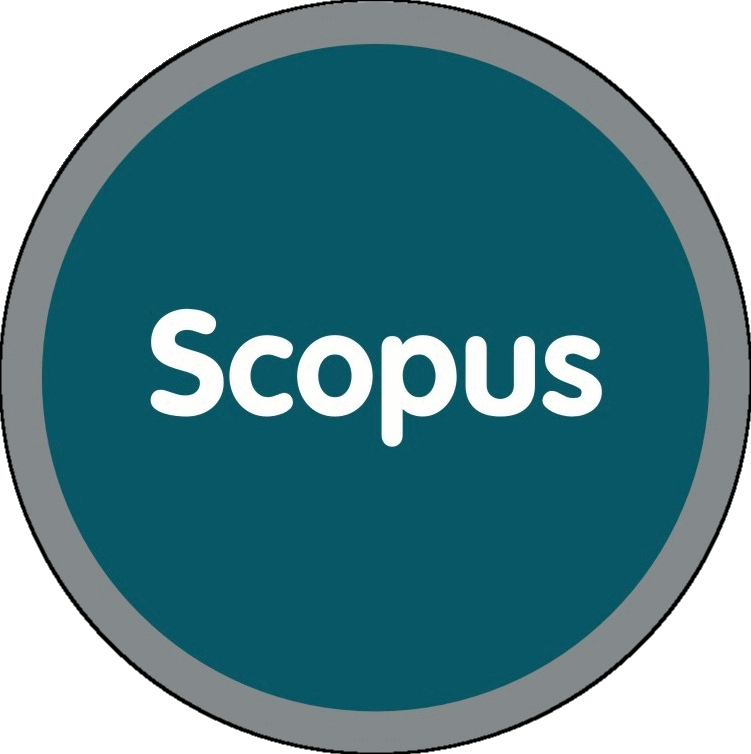 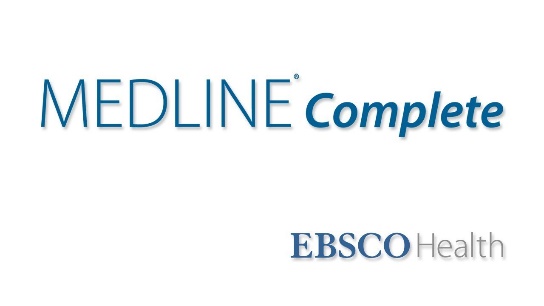 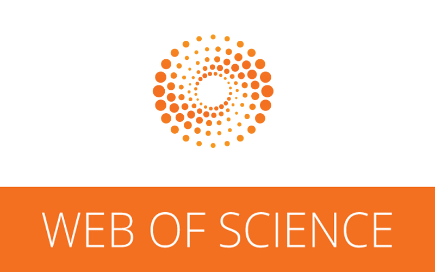 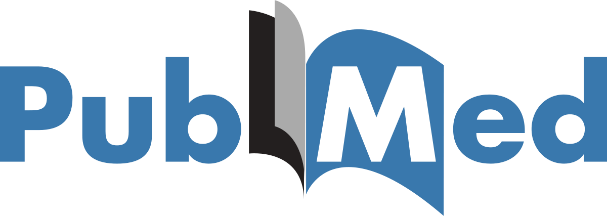 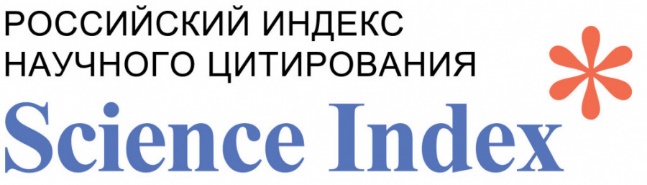 Ключевые слова:
пятивалентная ротавирусная вакцина, 
пентавалентная ротавирусная вакцина, 
двойное ослепление, 
РКИ, 
плацебо-контролируемое,
pentavalent rotavirus vaccine, 
PRV,
RCT, 
double-blind
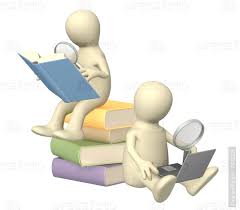 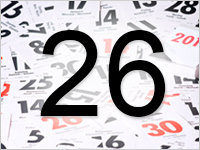 2 рецензора
Методы обработки данных
программное обеспечение Revman 5.3. 
метод обратной дисперсии с нефиксированными исходами 
метод Мантела-Хензела с фиксированными исходами 
воронкообразная диаграмма рассеяния
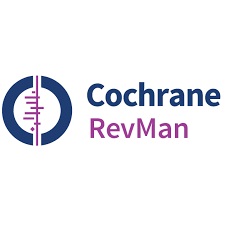 Блок-схема PRISMA
Потенциально релевантные РКИ, выявленные и проверенные на соответствия критериям
n=547
Исключенные РКИ
Несоответствующий заголовок
n=527
Контингент вакцинируемых старше 65 лет – 2
Контингент вакцинируемых с сопутствующей патологией– 2
Обзоры – 3
Неподходящая вакцина – 2
Иммуногенность – 2
Осложнения вакцинации – 1
Отсутствует контрольная группа – 1
n=13
РКИ, подвергнутые более тщательной оценке
n=20
РКИ с полезной информацией по исходу
n=7
Характеристика публикаций, включенных в метаанализ
Оценка рисков системной ошибки в публикациях, включенных в метаанализ
-высокий риск
- низкий риск
- неизвестный риск
Результаты метаанализа эффективности вакцинации против РВИ (95% ДИ)
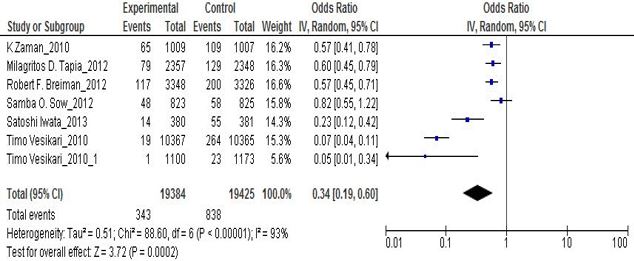 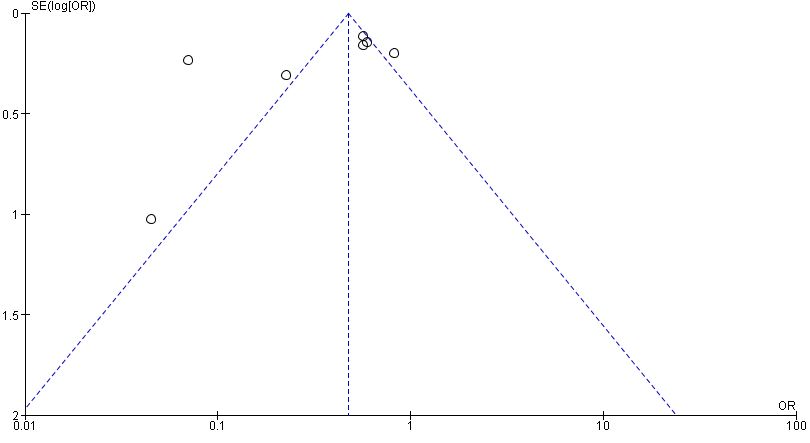 Результаты метаанализа эффективности вакцинации против РВИ в странах Африки и Юго-Восточной Азии (95% ДИ)
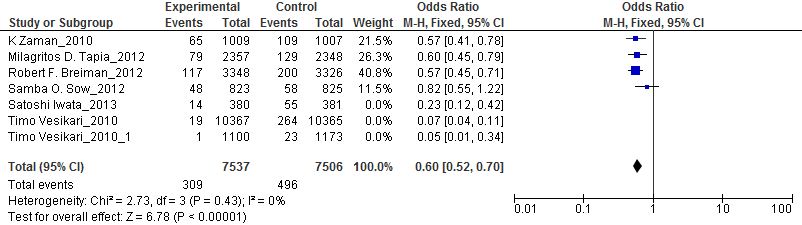 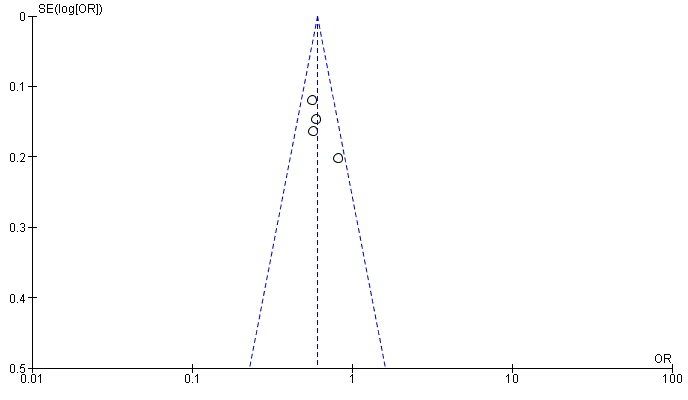 Результаты метаанализа эффективности вакцинации против РВИ в Финляндии (95% ДИ)
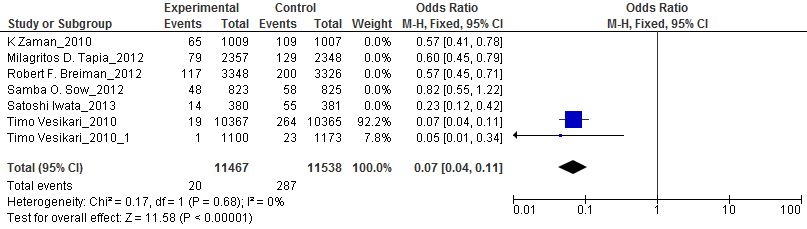 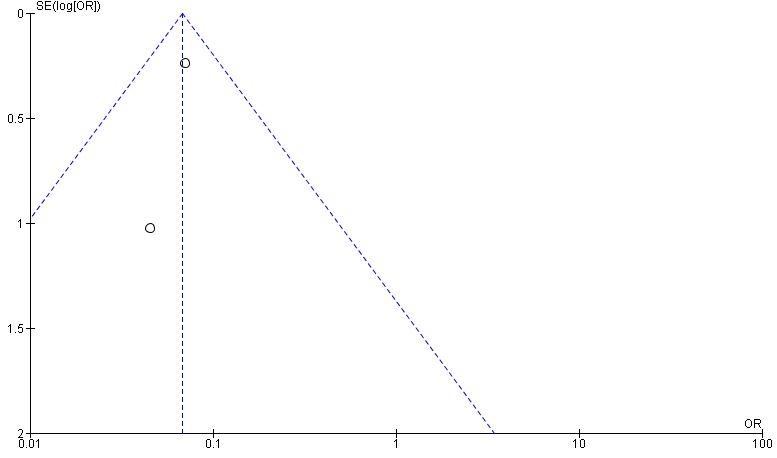 Выводы
Средний показатель отношения шансов составил 0,34 (95% ДИ = 0,19 - 0,60). Выявлена высокая гетерогенность результатов.
Высокая неоднородность обобщенного результата предположительно связана с уровнем благосостояния и особенностями образа жизни населения этих стран, различиями в интенсивности эпидемического процесса. В странах с высоким уровнем экономического развития протективный эффект в 8,5 раз выше.
В результате метаанализа показан протективный эффект полного курса вакцинации пятивалентной живой вакциной против РВИ. Трехкратная вакцинация снижает вероятность возникновения тяжелых форм острого ротавирусного гастроэнтерита у детей.
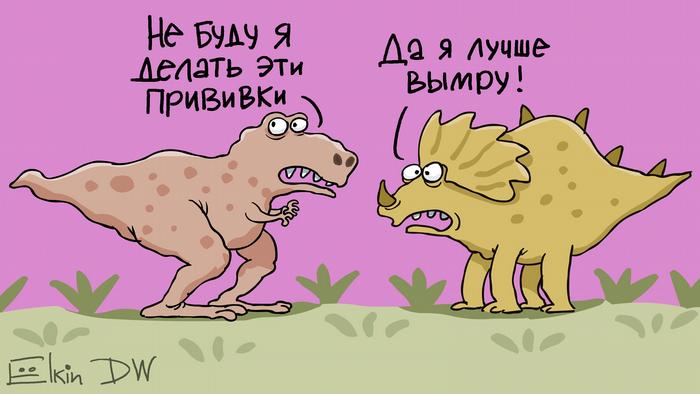